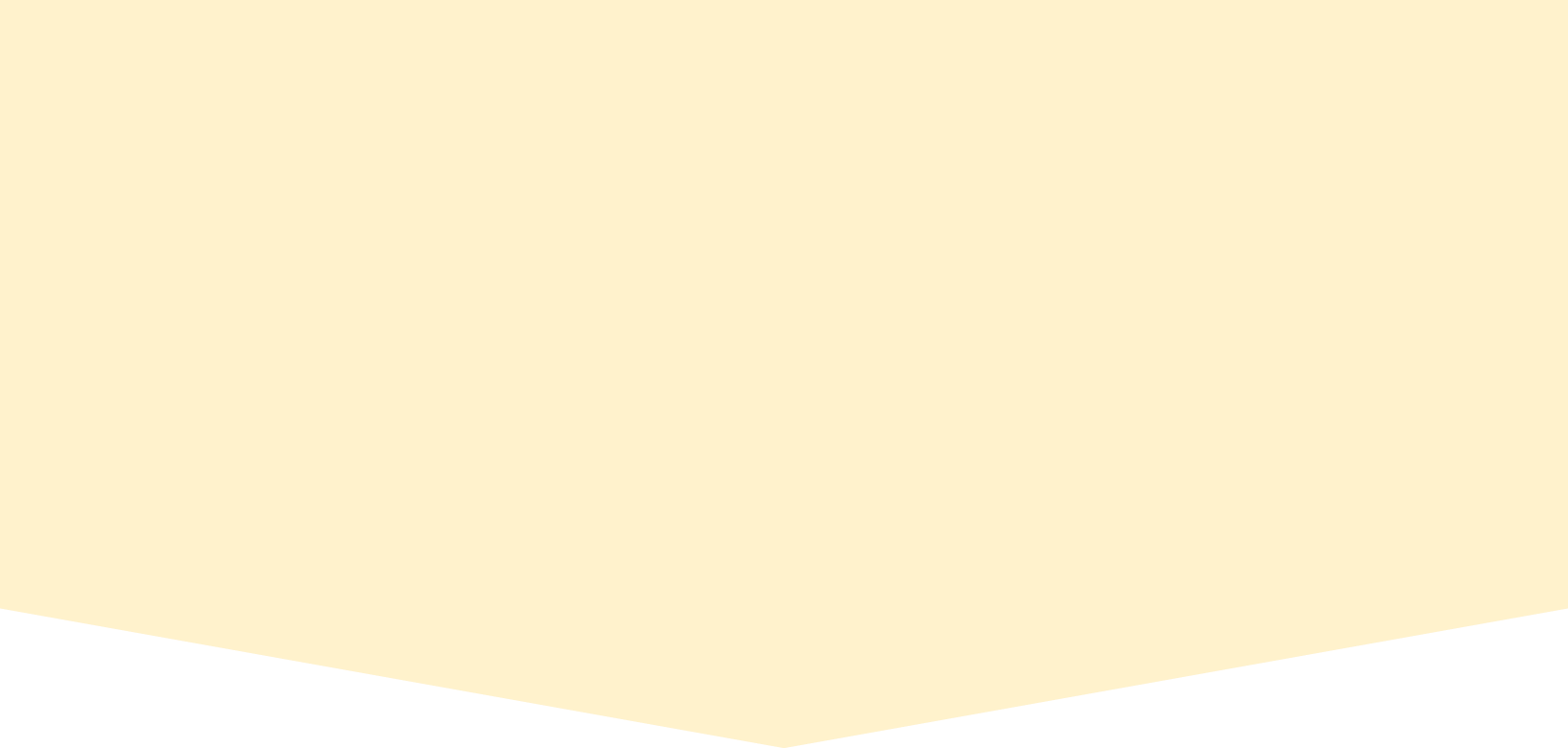 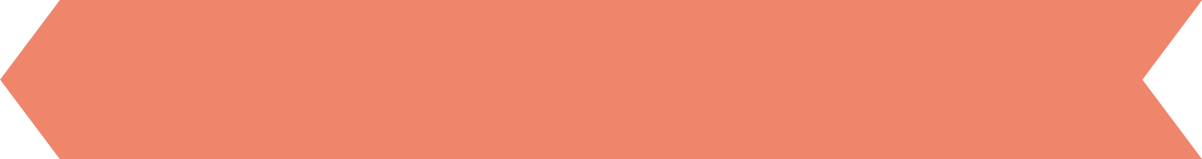 新型コロナウイルス感染症対策を行う介護サービス事業所・施設
介護サービス事業所・施設に勤務する職員の皆さまへ
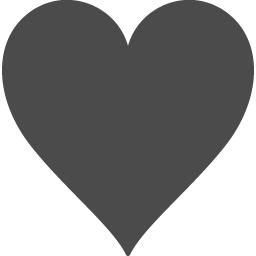 １
感染症対策を徹底した上で介護サービスを提供するために必要な経費を支援します
２
介護サービスの利用再開に向けた利用者への働きかけや環境整備などを支援します
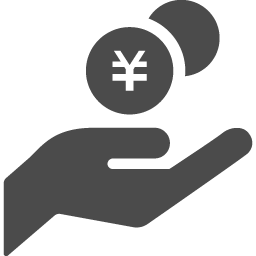 ３
職員の皆さまに慰労金を支給します
※事業の詳細はこちら　https://www.mhlw.go.jp/stf/seisakunitsuite/bunya/0000121431_00144.html
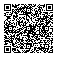 1
感染症対策の支援
対象事業所：令和２年４月１日以降、感染症対策を徹底した上で、サービスを提供するため
　　　に必要なかかり増し経費が発生したすべての介護サービス事業所・施設など
支援対象経費：かかりまし経費
　（例）感染症対策に要する物品購入、外部専門家等による研修実施、感染発生時対応・衛生用
　　　品保管などに使える多機能型簡易居室の設置、感染防止のため発生する追加的人件費、
　　　自転車・自動車の購入費用、ICT機器の購入費用　など
助成上限額： サービス類型毎に設定
　（例）通所介護（通常規模型）89.2万円、訪問介護53.4万円、特養3.8万円×定員数
2
介護サービス再開に向けた支援
１．在宅サービス事業所による利用者への再開支援への助成
対象事業所：令和２年４月１日以降、サービス利用休止中の利用者への利用再開のための
　　　支援を行った在宅サービス事業所
助成額：１利用者あたり1,500円～6,000円
２．在宅サービス事業所における環境整備への助成
対象事業所：令和２年４月１日以降、感染症防止のための環境整備を行った在宅サービス
　　　事業所
支援対象経費：「３つの密」を避けてサービス提供を行うために必要な環境整備に要する
　　　以下のようなものの購入費用など
　　（例）長机、飛沫防止パネル、換気設備、自転車、ICT機器、内装改修費　など
助成上限額：20万円
3
職員の皆様への慰労金の支給
対象者：対象期間に介護サービス事業所・施設に通算10日以上勤務し、利用者と接する職員　　
支援額：感染者が発生または濃厚接触者に対応した事業所に勤務し利用者と接する職員　20万円
　　　　　　その他の事業所で勤務し利用者と接する職員　５万円
　　　　（４頁目『Q&A』Q３も併せてご参照下さい）
お問合せ先
京都府 慰労金・支援金事務センター
コールセンター　電話番号075－708－7880 （土日祝日を除く９：００～１７：００）